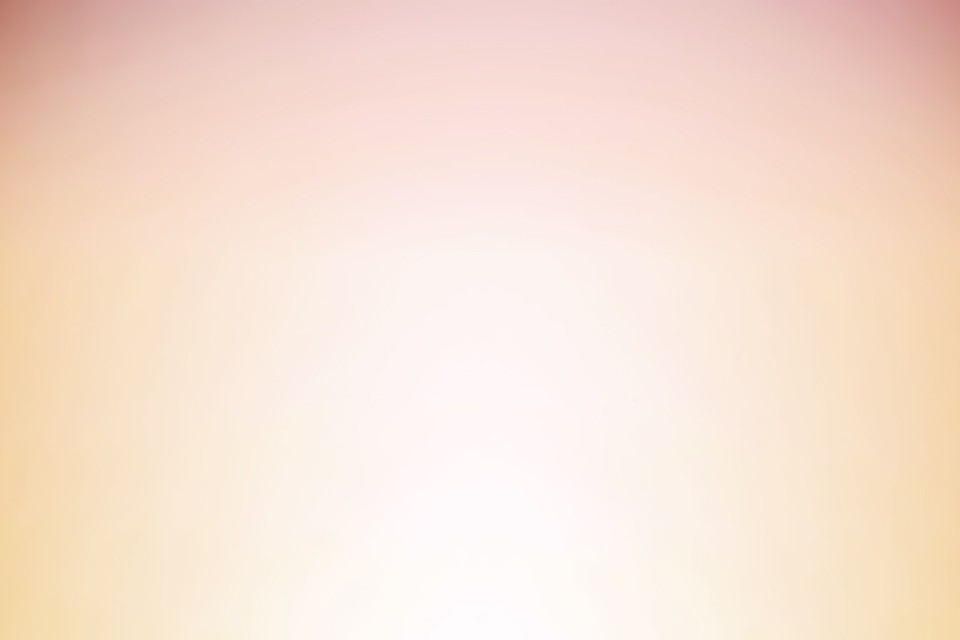 Муниципальное дошкольное образовательное учреждение «Детский сад №81 «Непоседы»
Игра «Помоги Незнайке»
Для детей старшего дошкольного возраста


Воспитатель: Косогорова Надежда Сергеевна
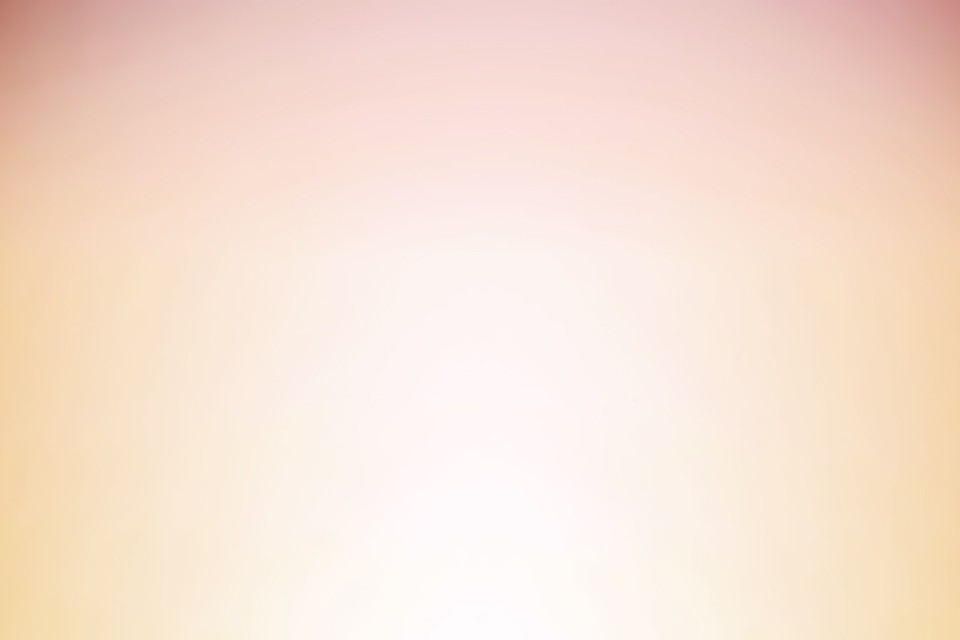 Цель- формирование привычки к здоровому образу жизни у детей дошкольного возраста.
Задачи:
систематизировать представления детей о здоровье и здоровом образе жизни;
закрепить знания о правильном питании, о предметах личной гигиены;
развивать речь, внимание, мышление детей
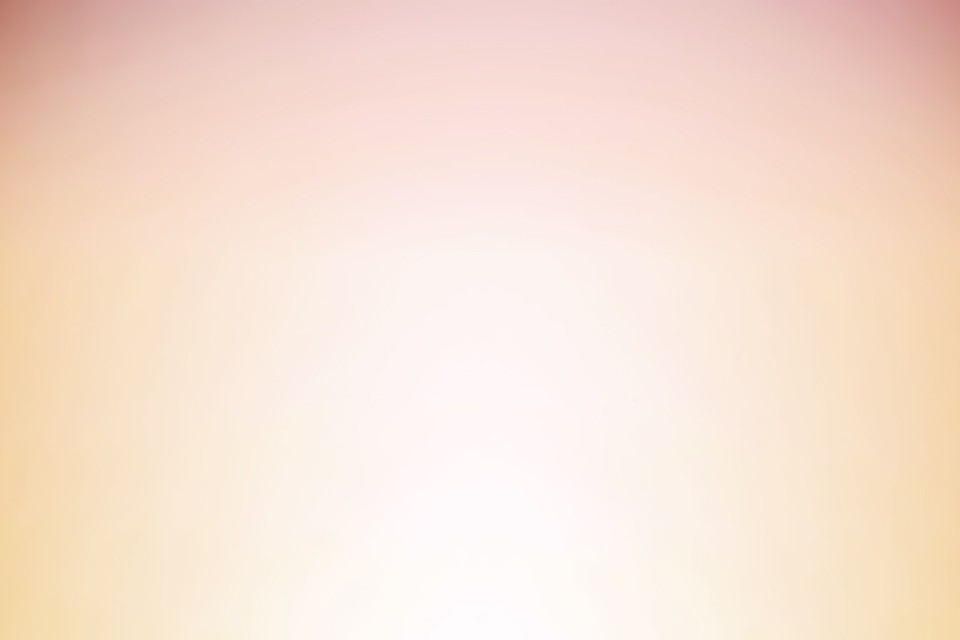 «Полезно- вредно»
«Что лишнее?»
«Можно- нельзя»
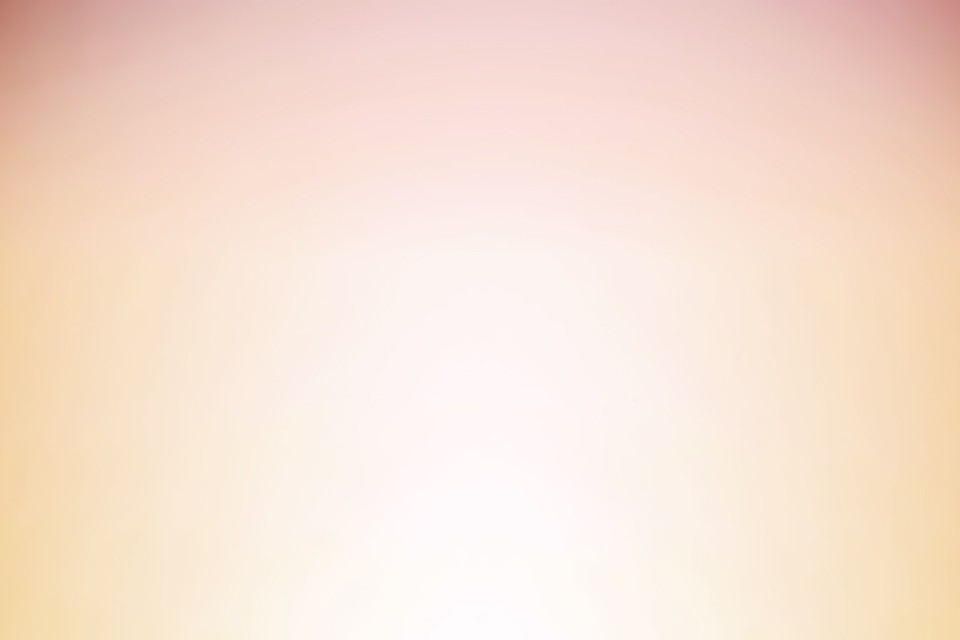 «Найди лишнее»
Помоги Незнайке 
                                найти лишний предмет.
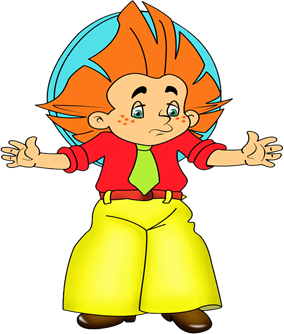 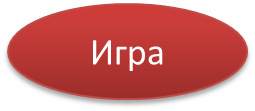 Меню
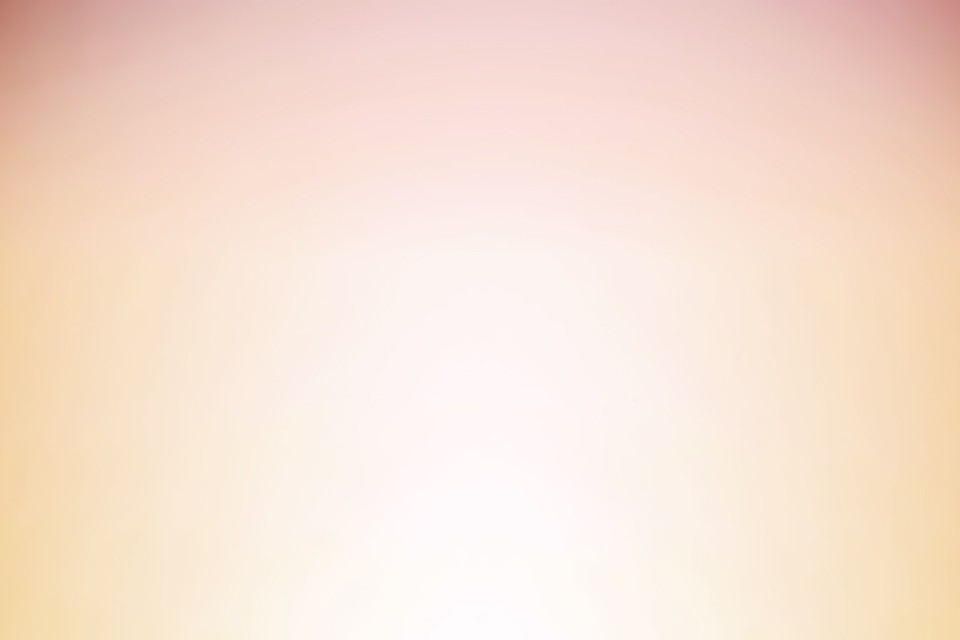 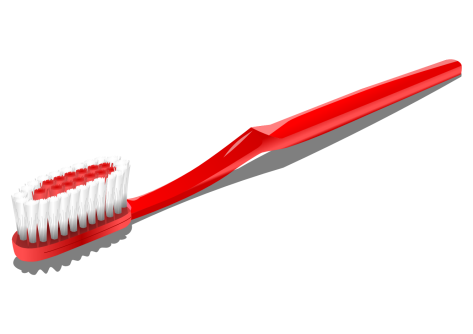 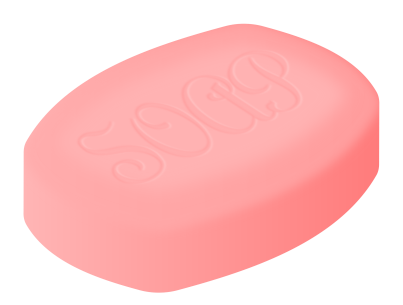 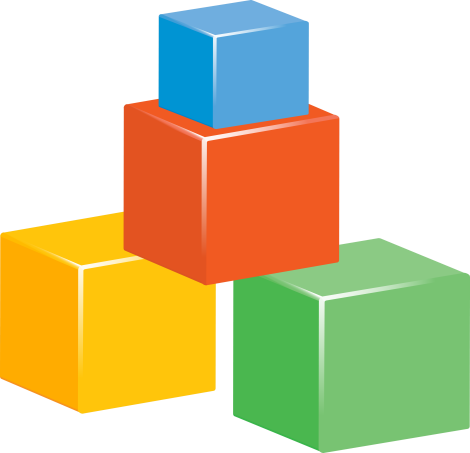 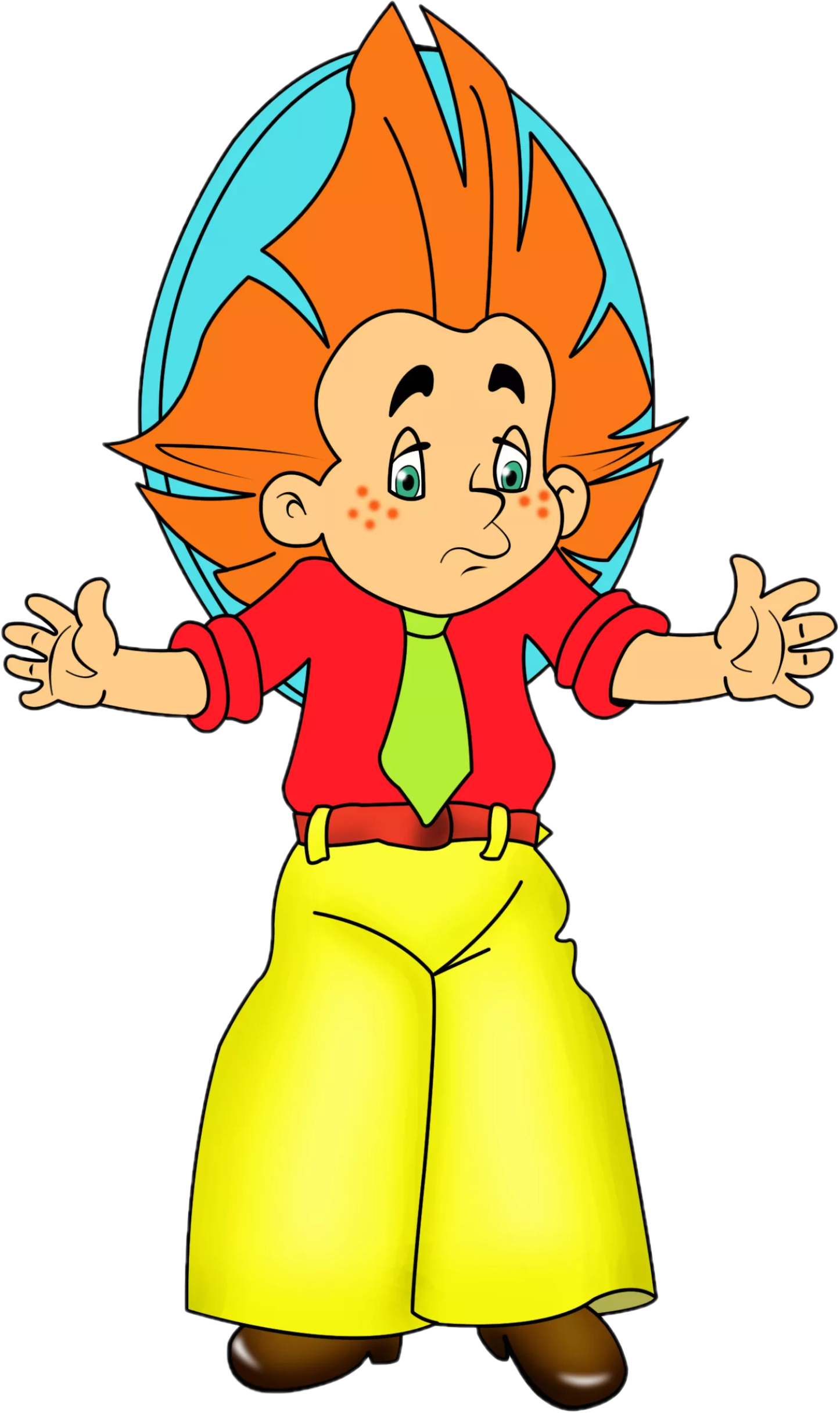 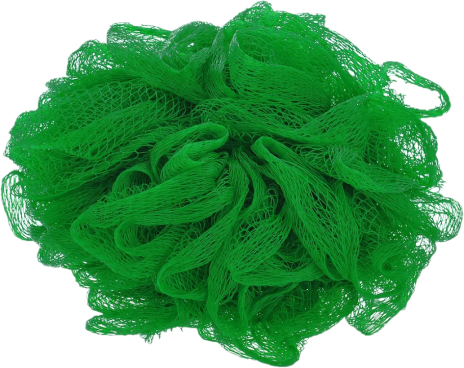 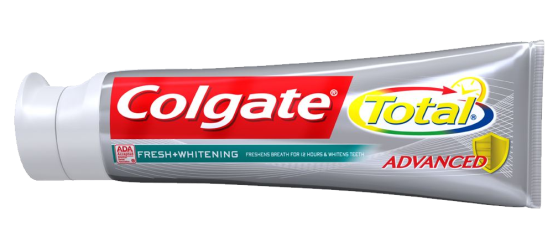 Меню
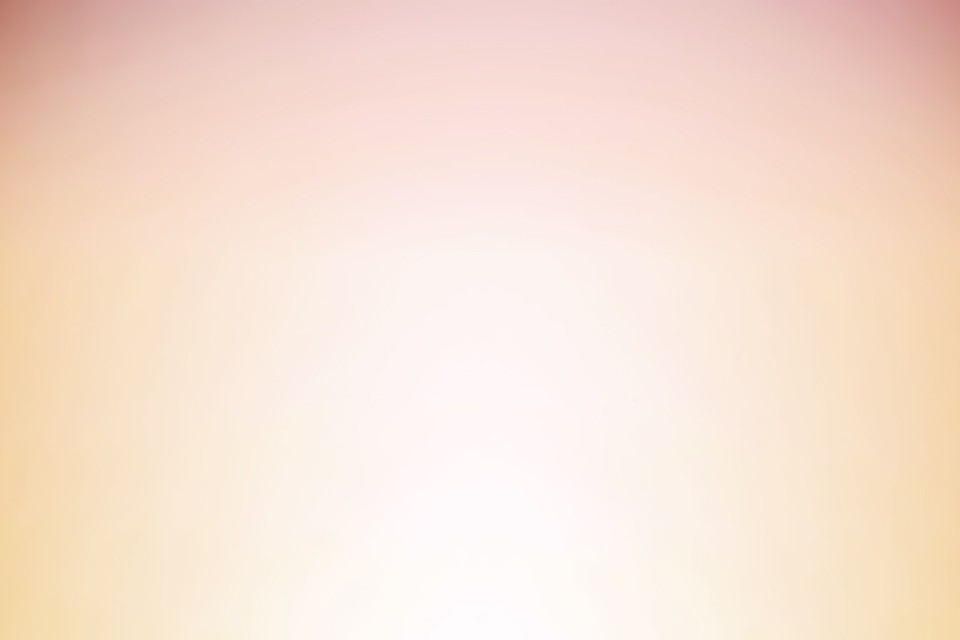 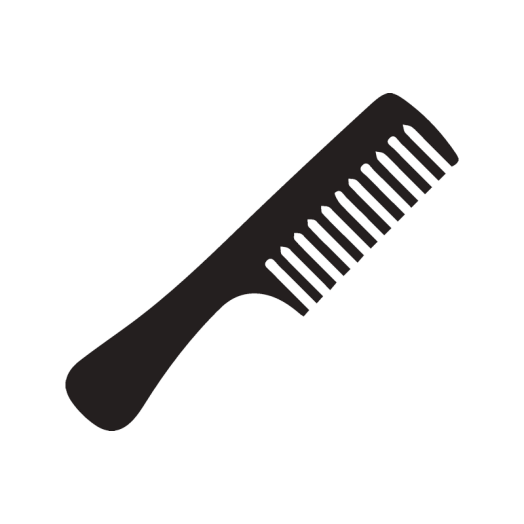 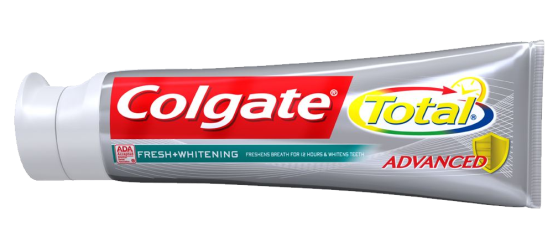 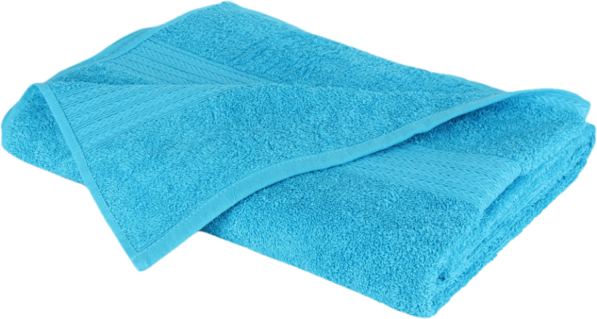 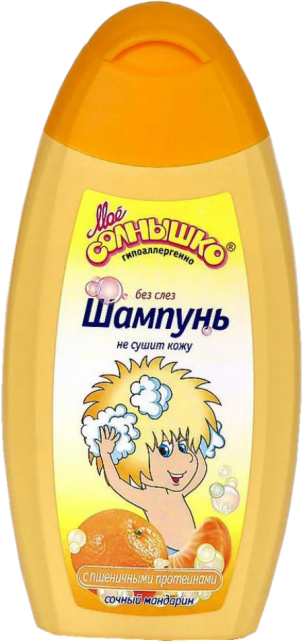 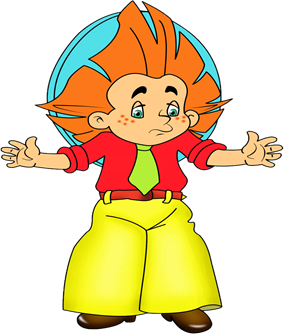 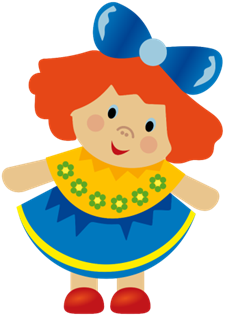 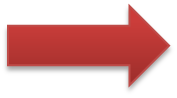 Меню
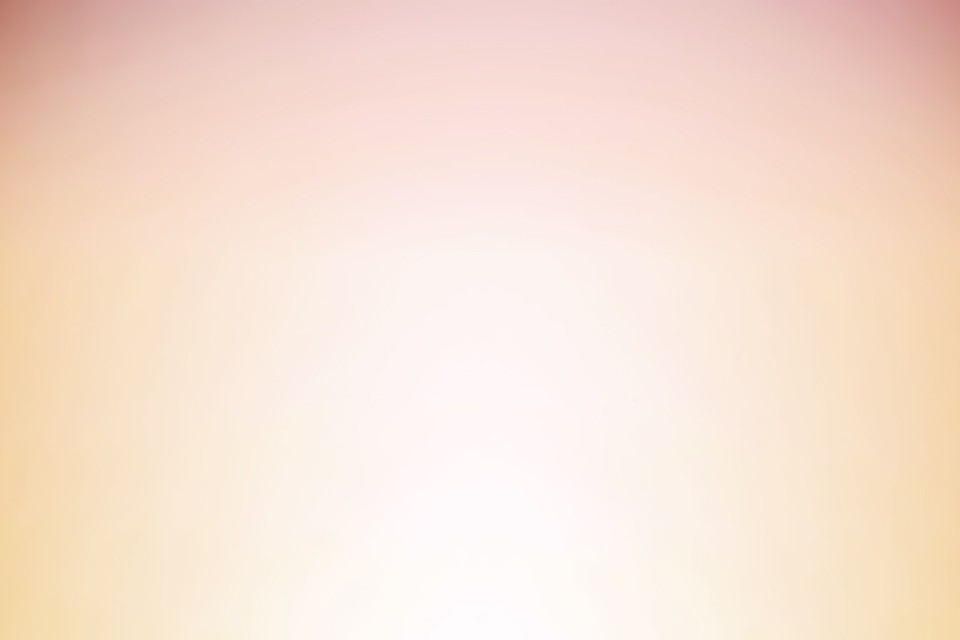 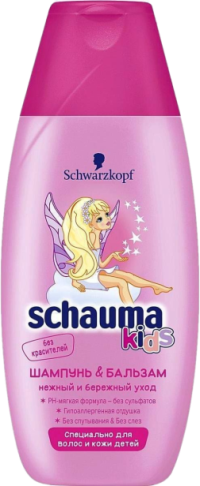 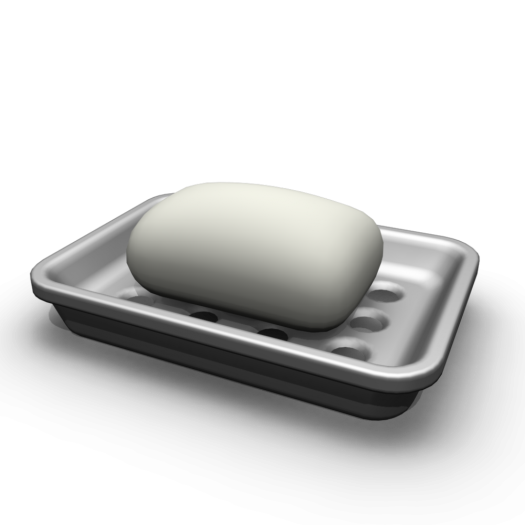 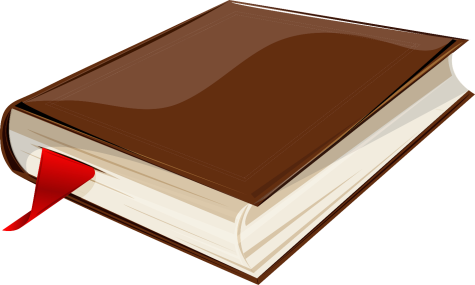 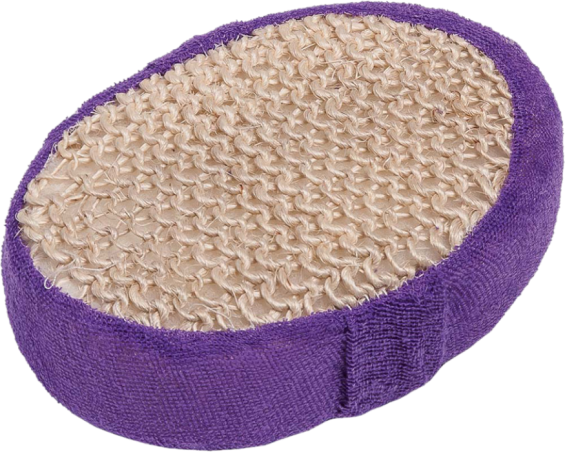 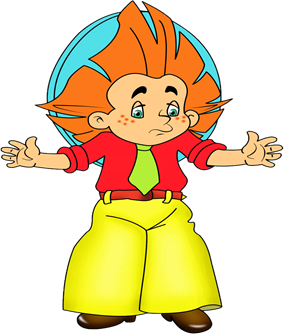 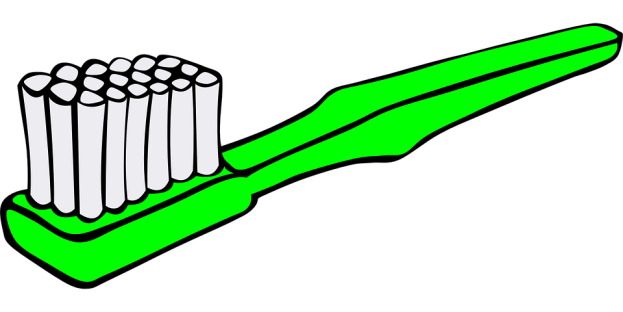 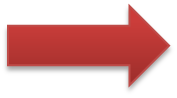 Меню
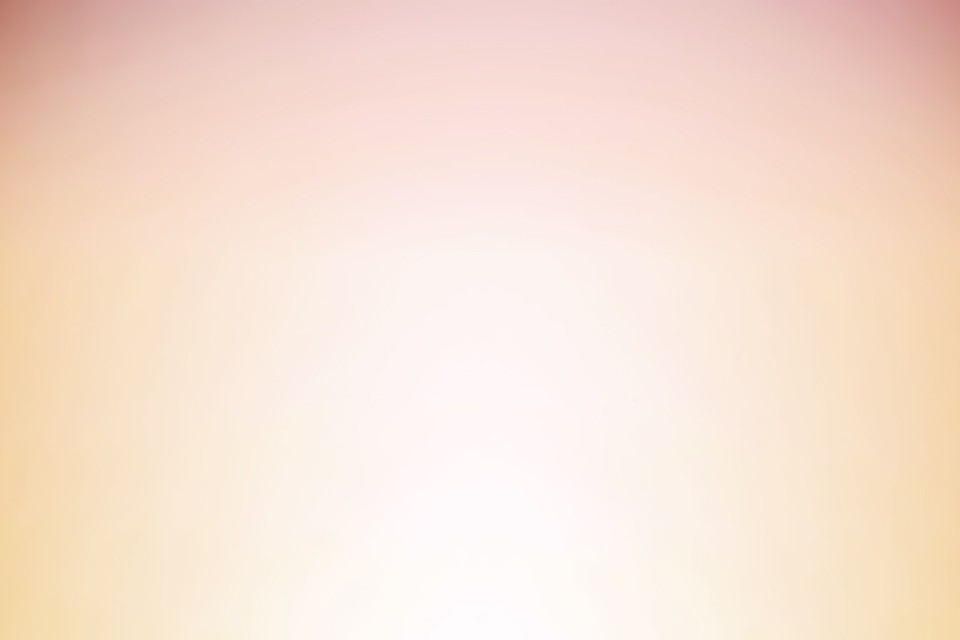 Полезно-вредно
Помоги Незнайке собрать в корзину только полезные продукты.
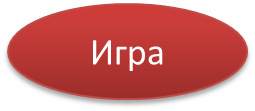 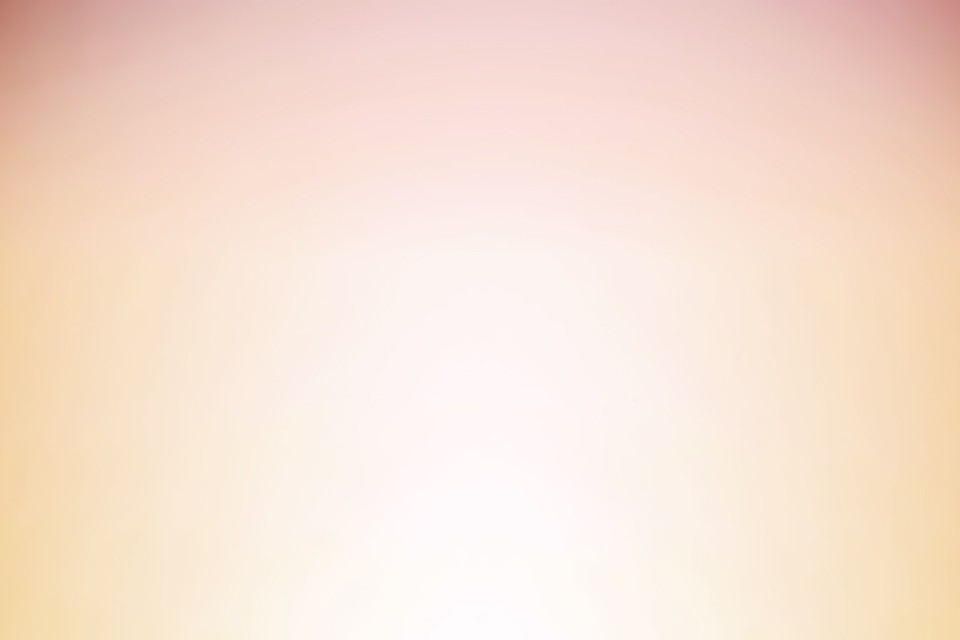 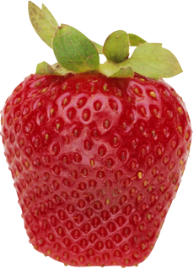 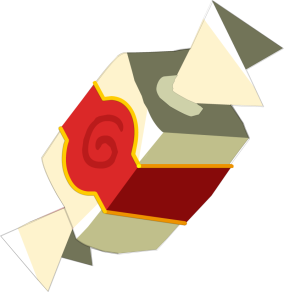 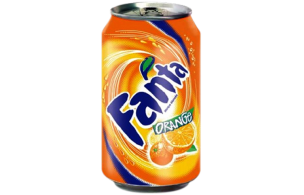 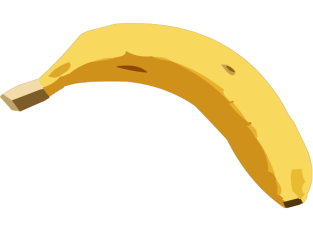 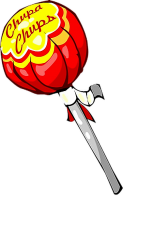 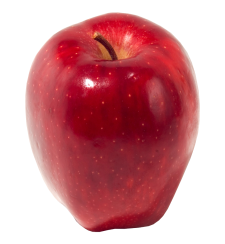 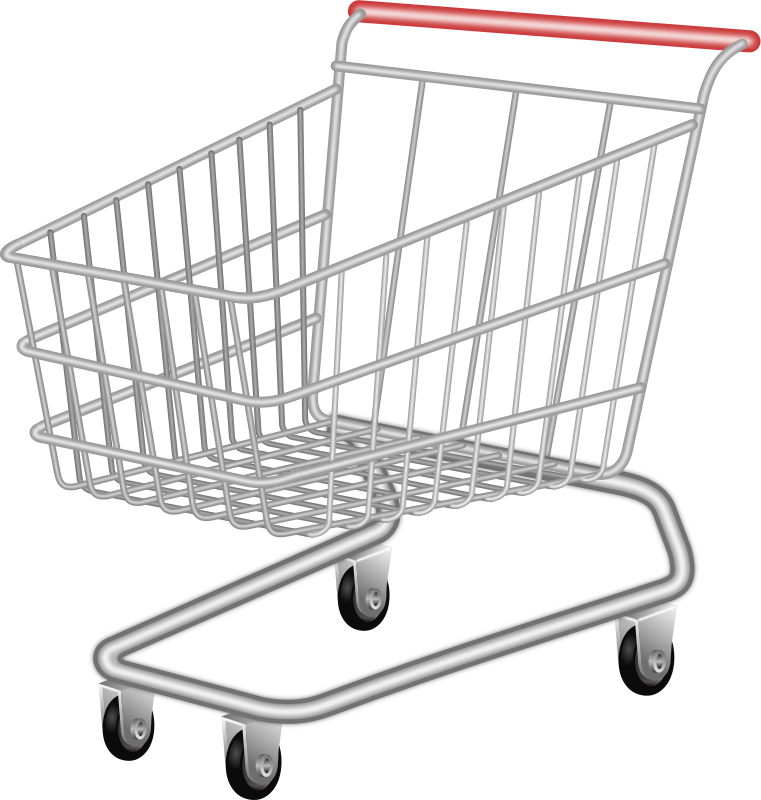 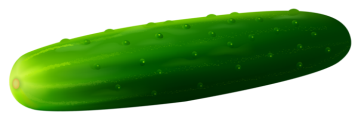 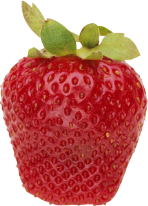 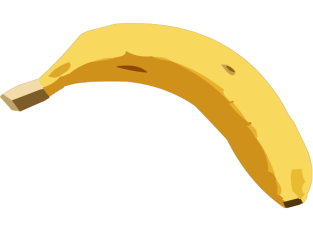 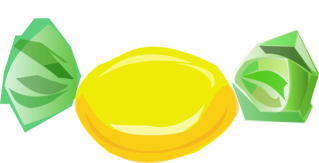 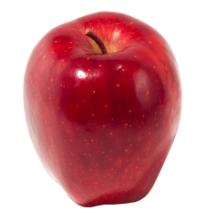 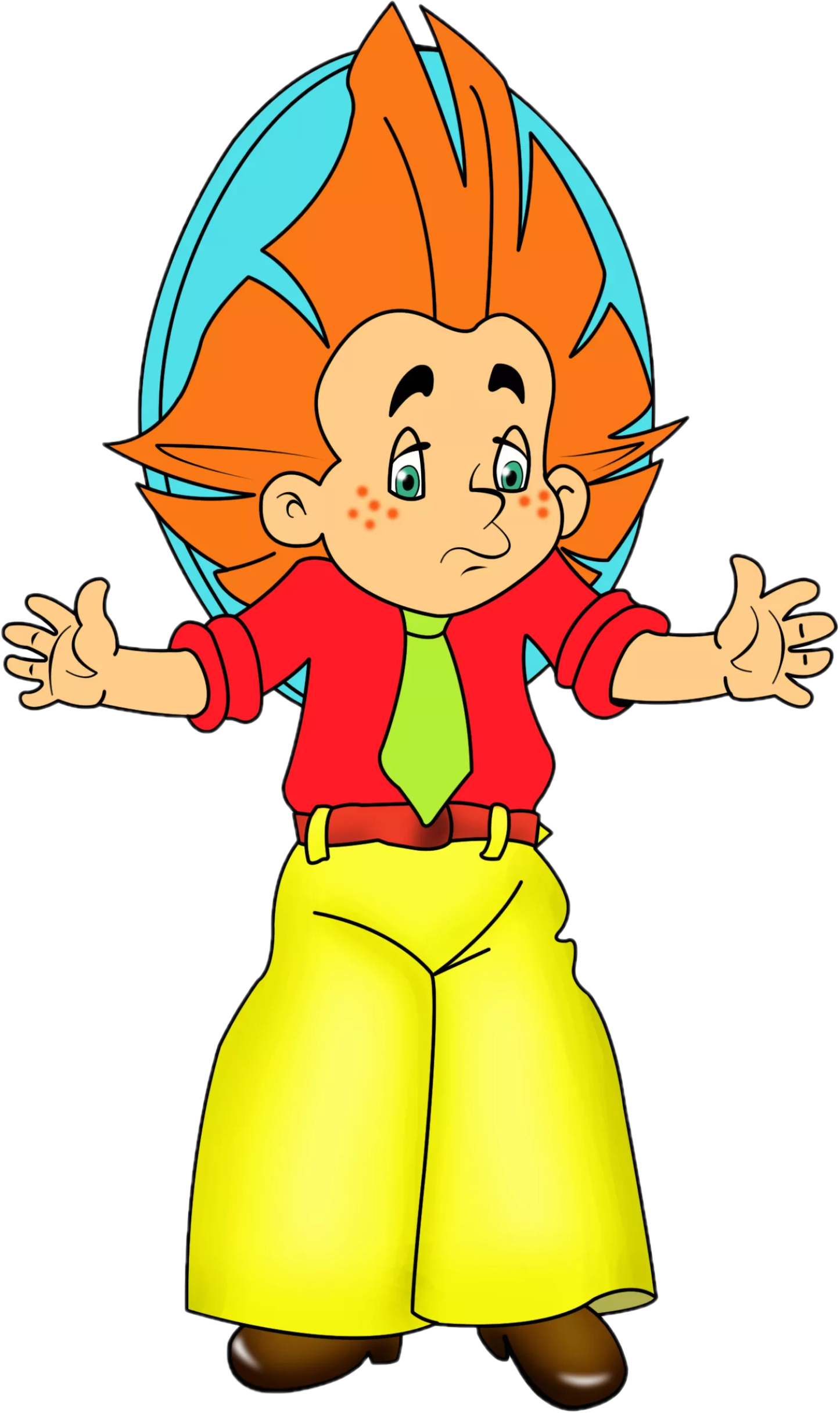 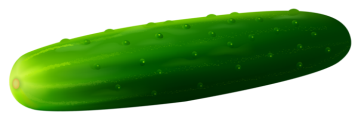 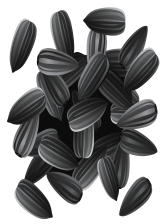 Меню
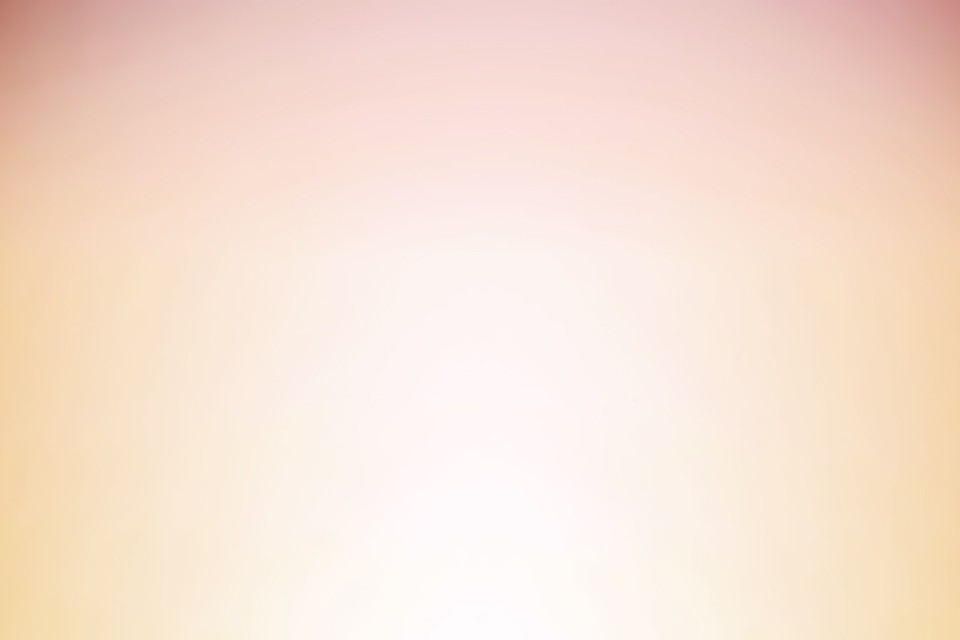 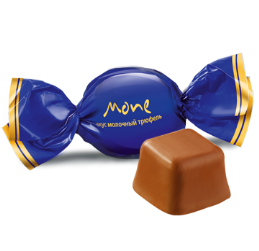 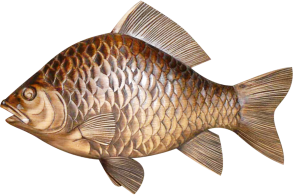 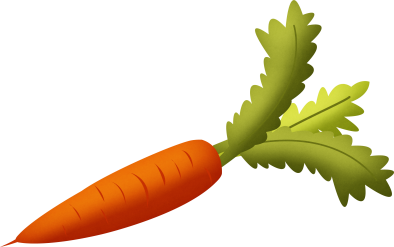 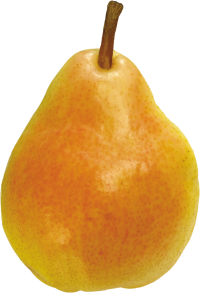 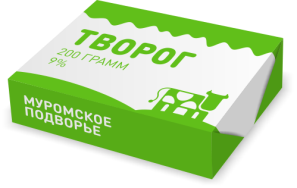 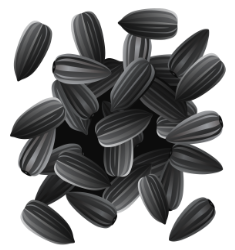 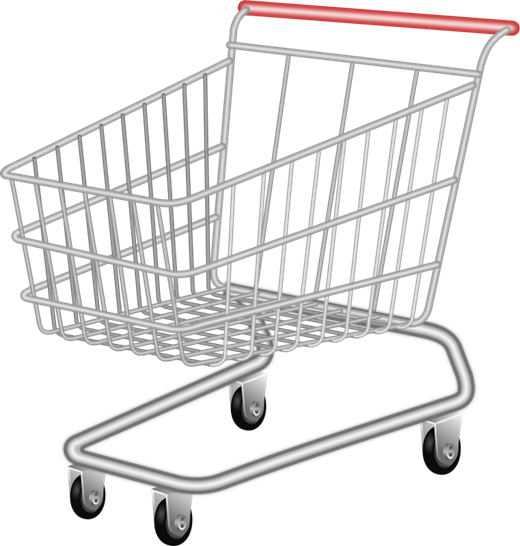 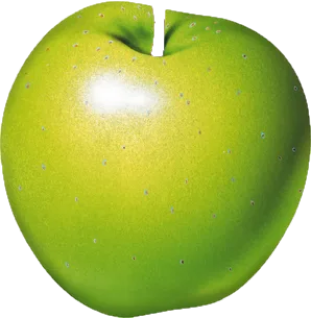 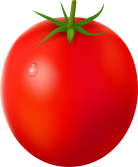 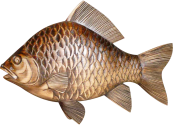 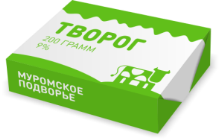 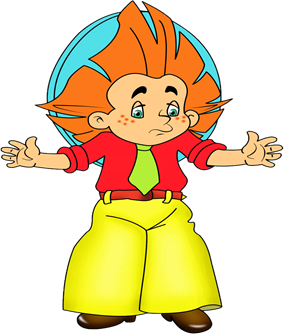 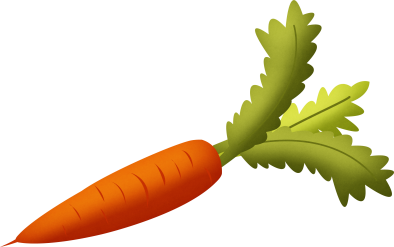 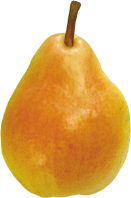 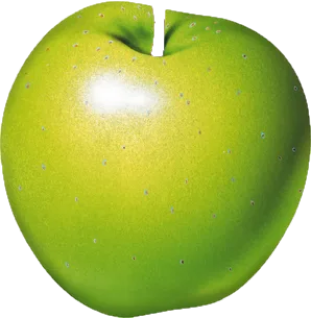 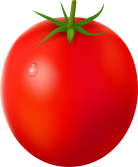 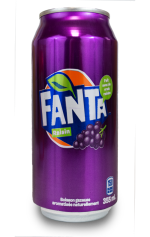 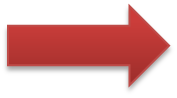 Меню
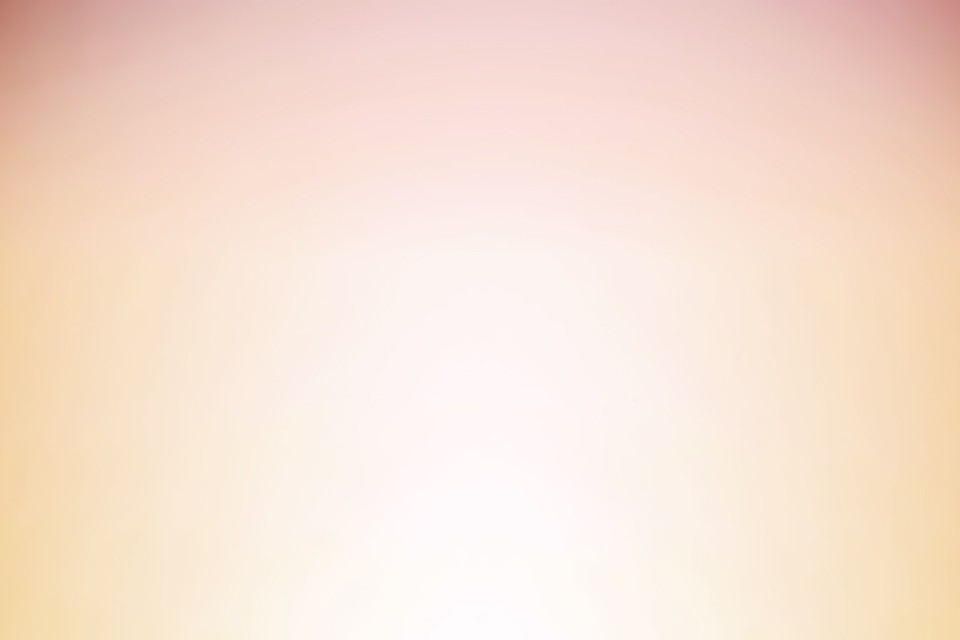 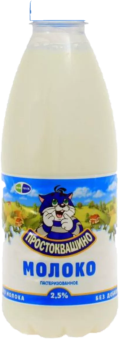 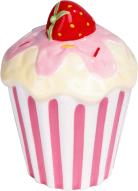 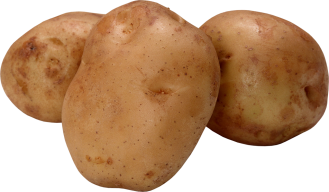 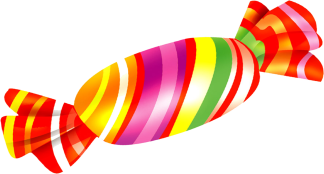 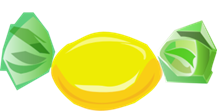 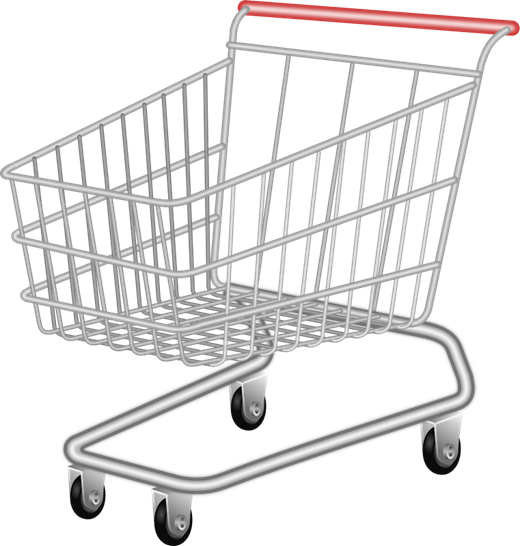 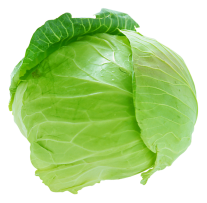 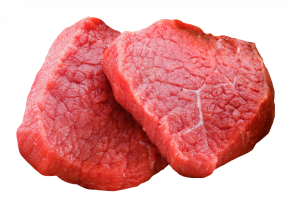 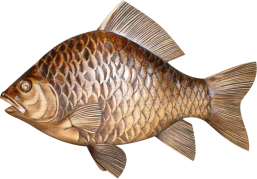 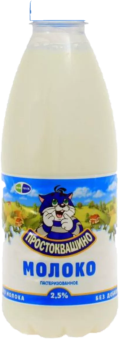 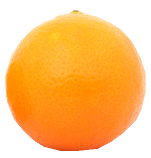 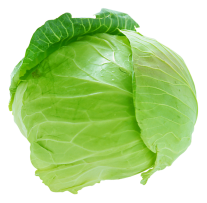 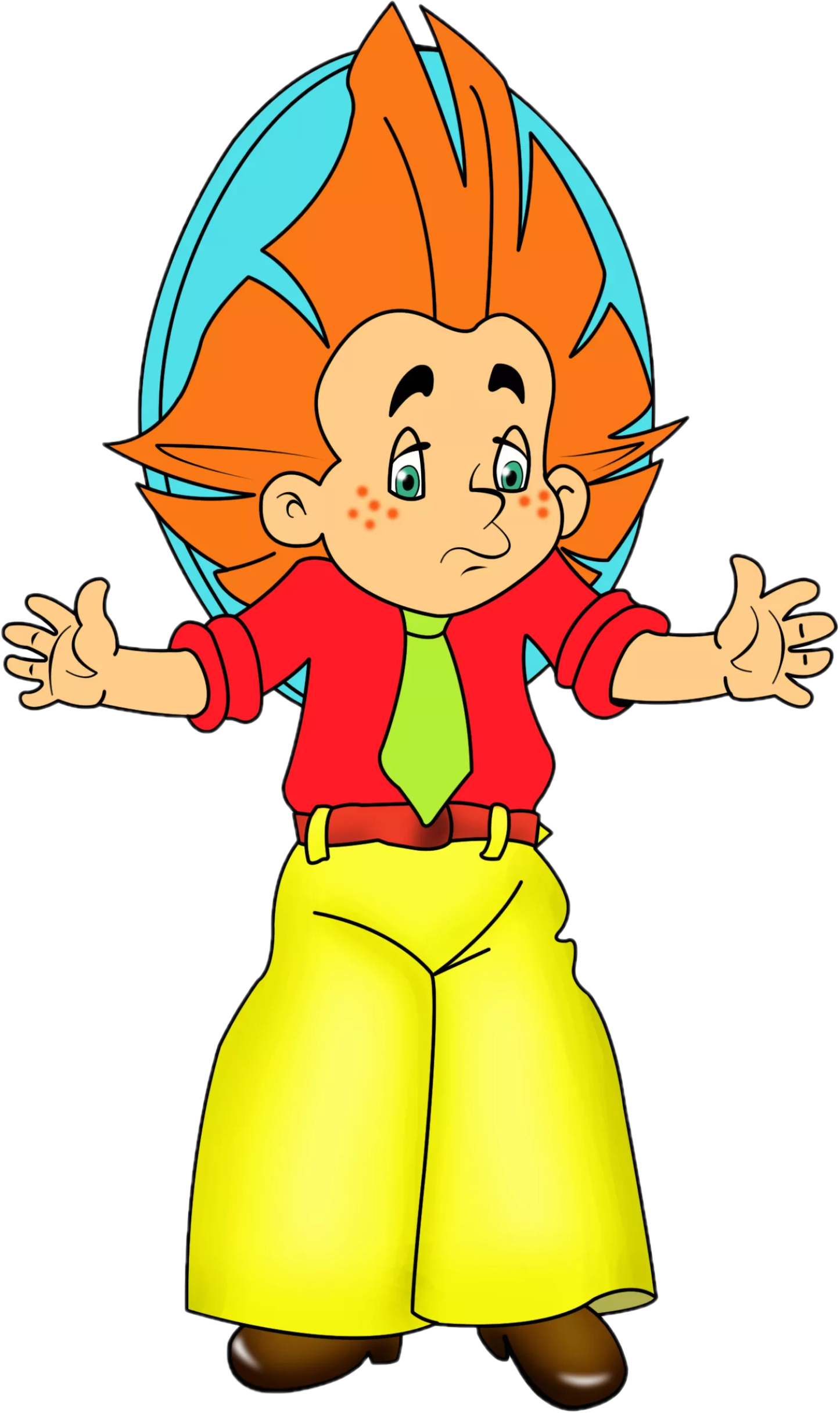 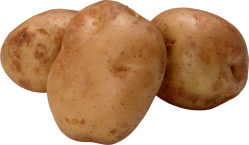 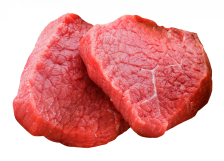 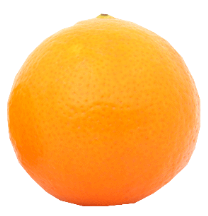 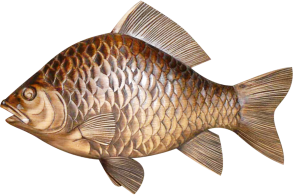 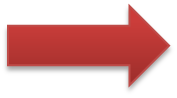 Меню
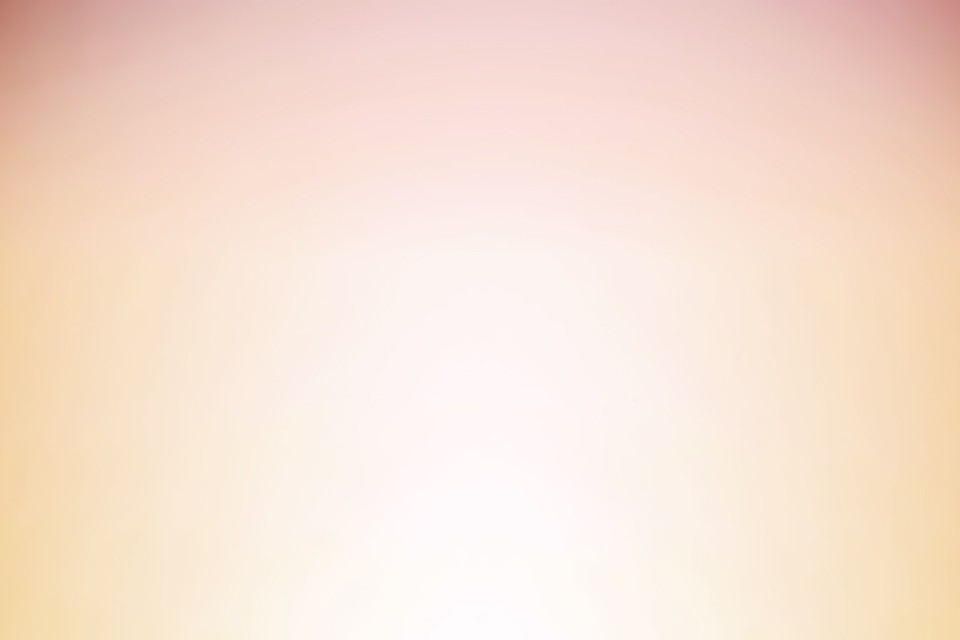 Можно-нельзя
Посмотри на картинки, помоги Незнайке выбрать, что можно делать, чтобы быть здоровым, а что нельзя. 
Если можно делать нажимай на        ,если это делать нельзя нажимай
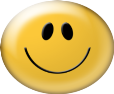 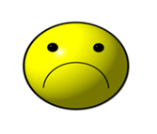 Игра
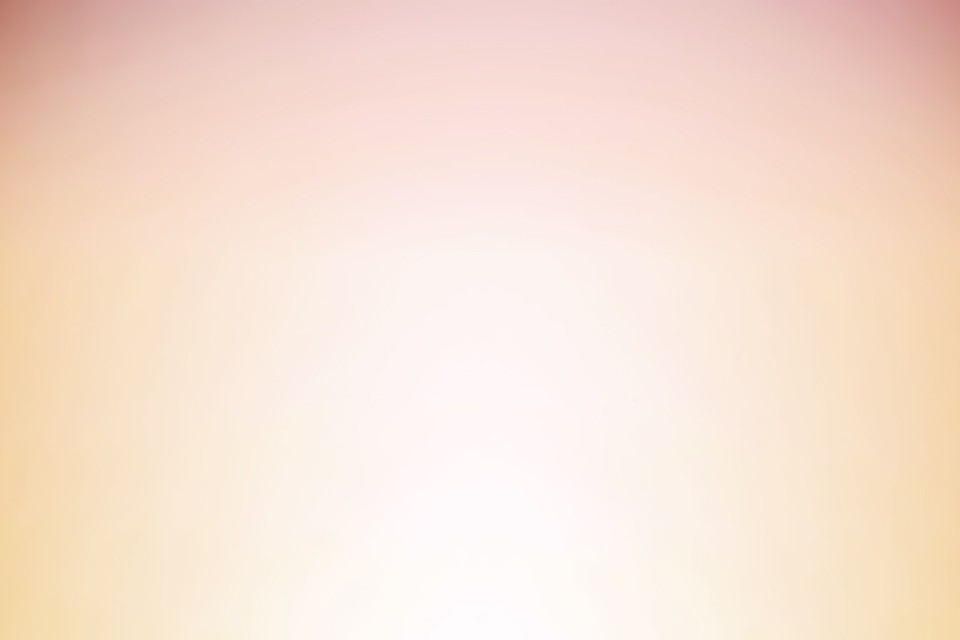 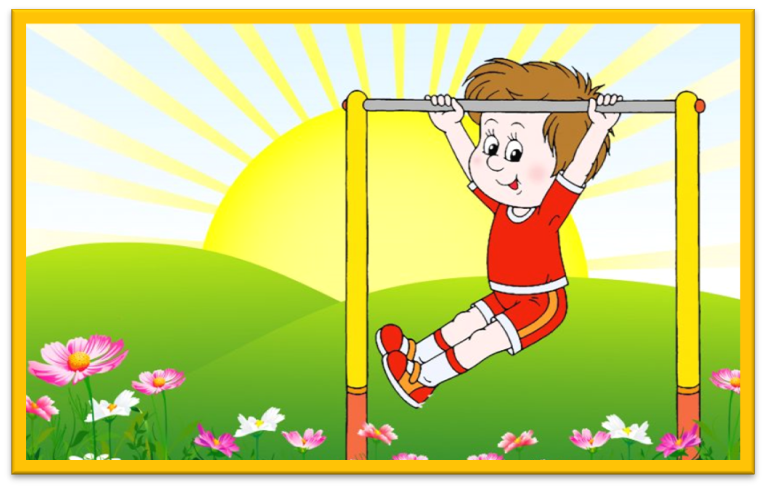 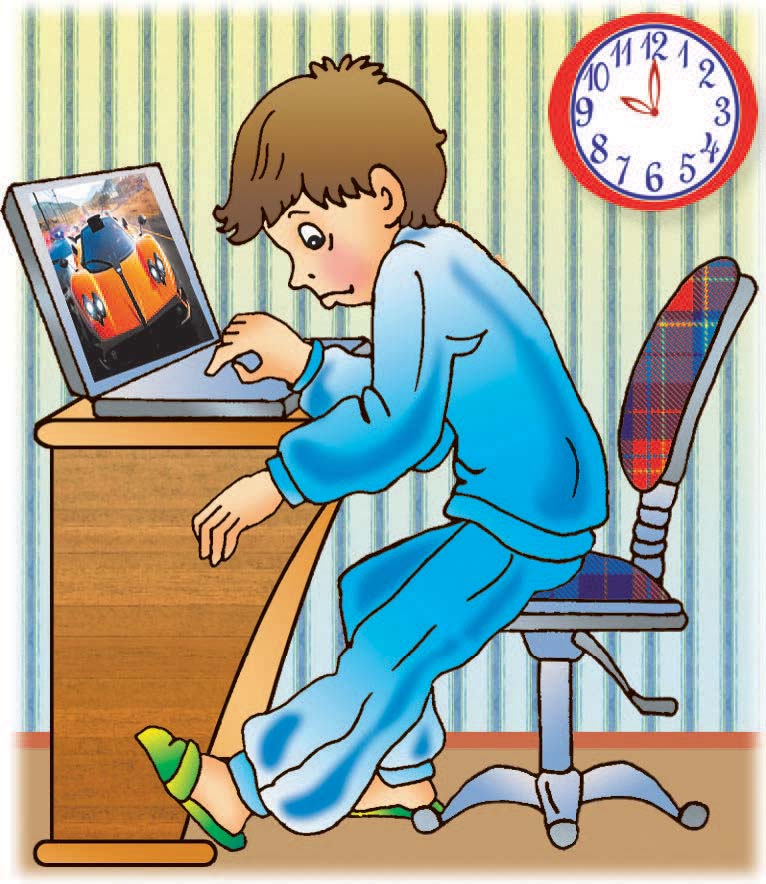 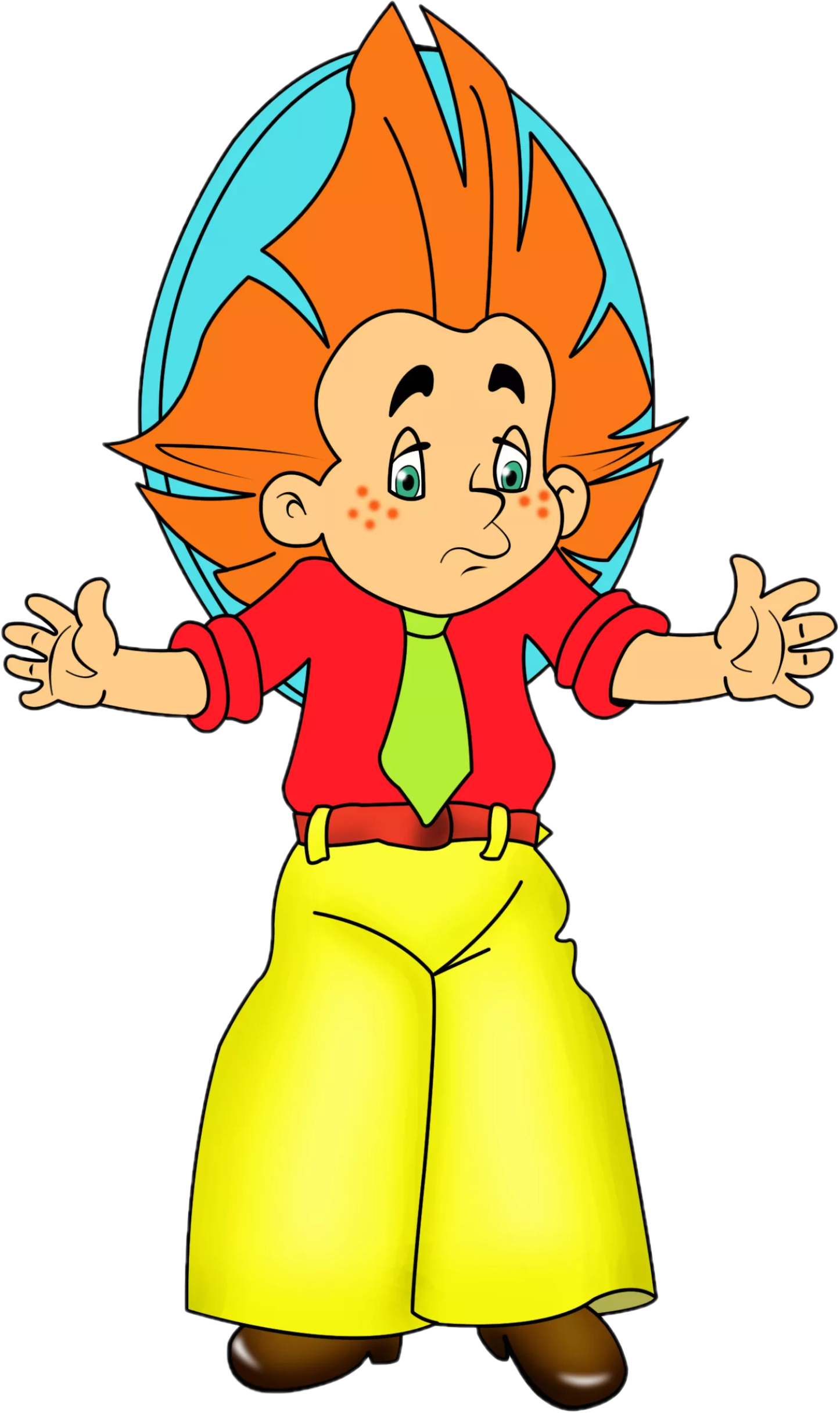 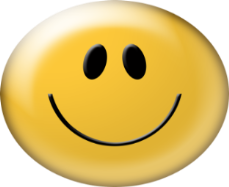 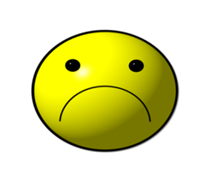 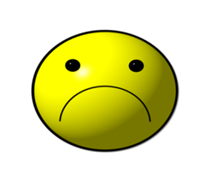 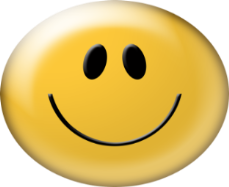 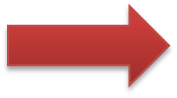 Меню
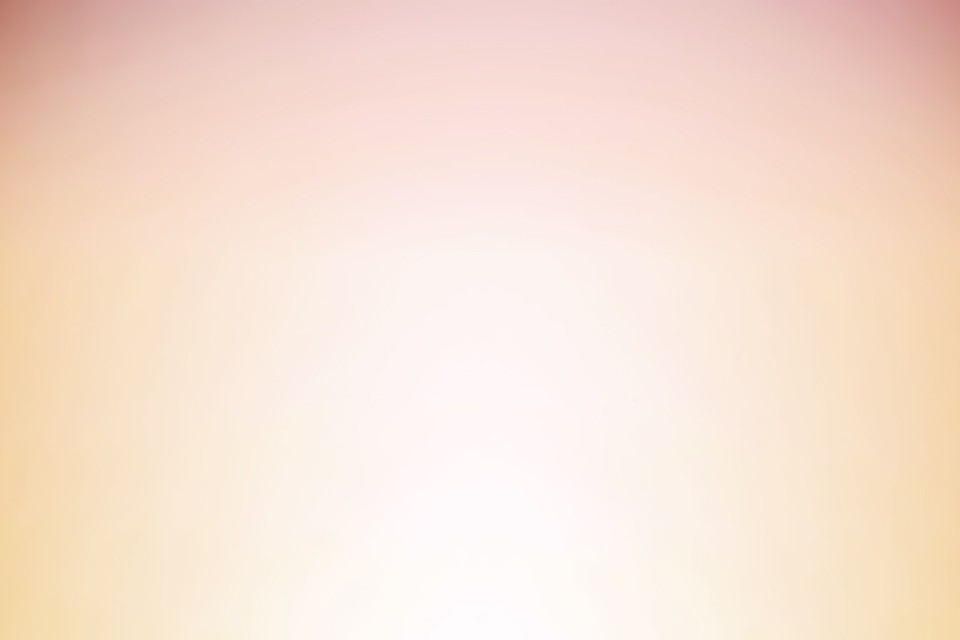 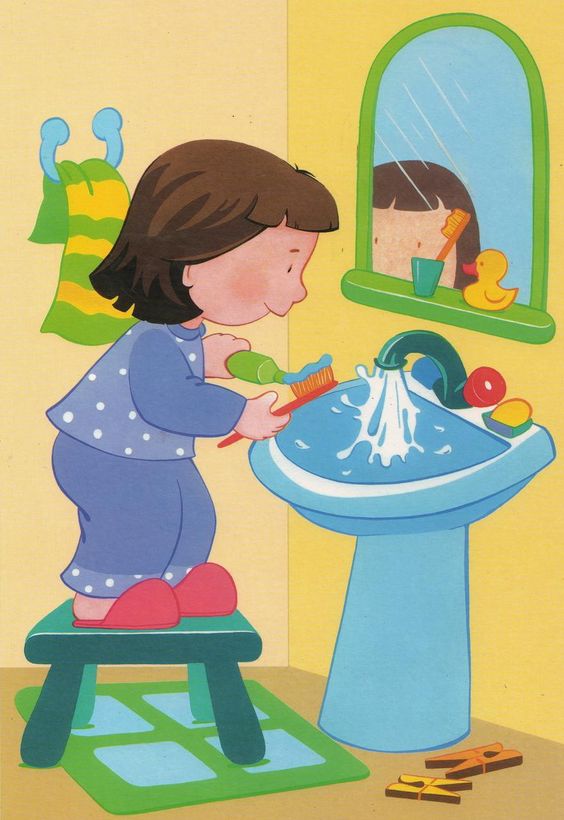 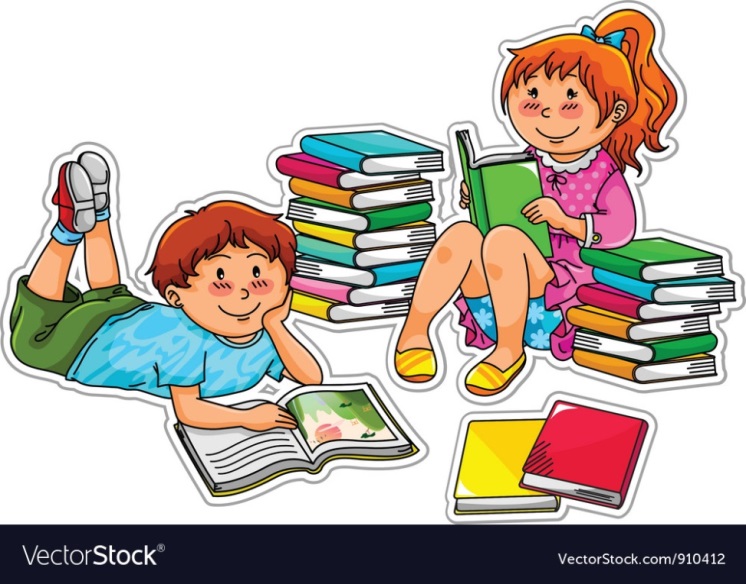 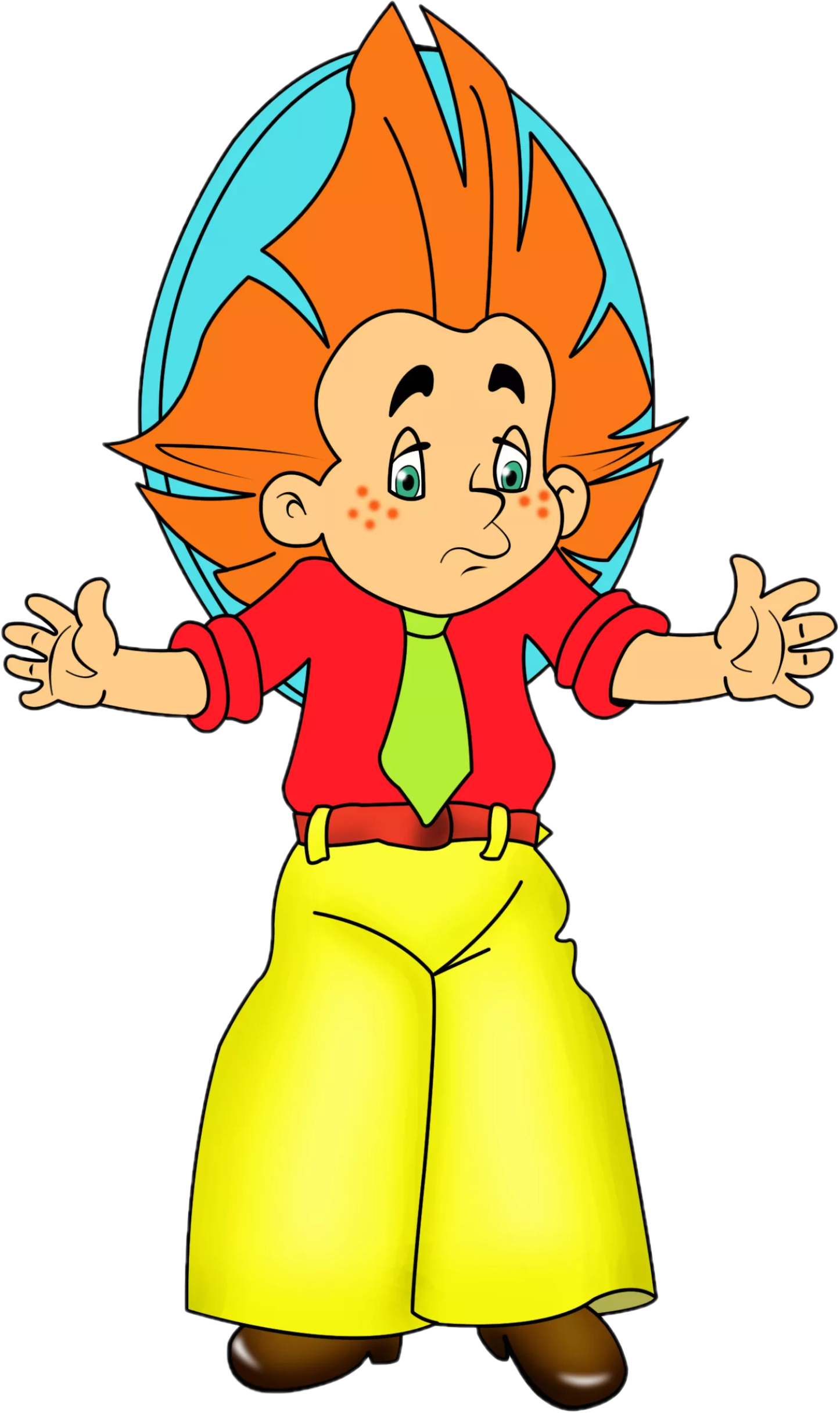 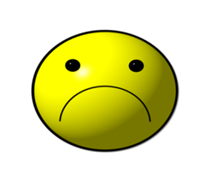 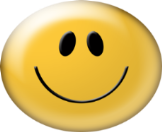 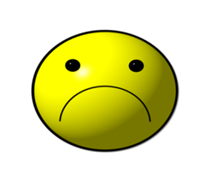 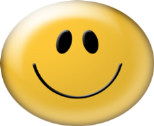 Меню
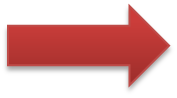 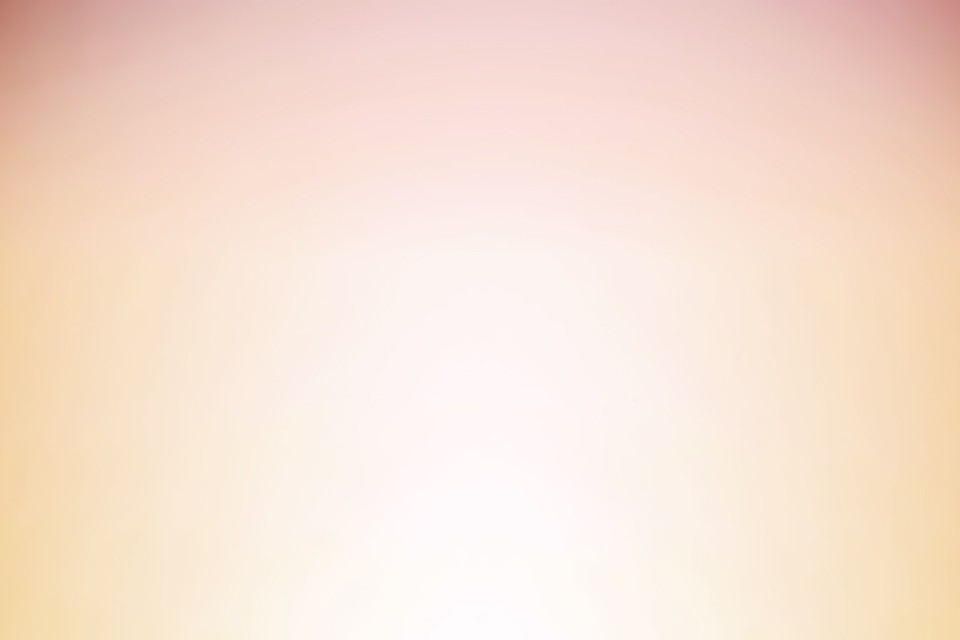 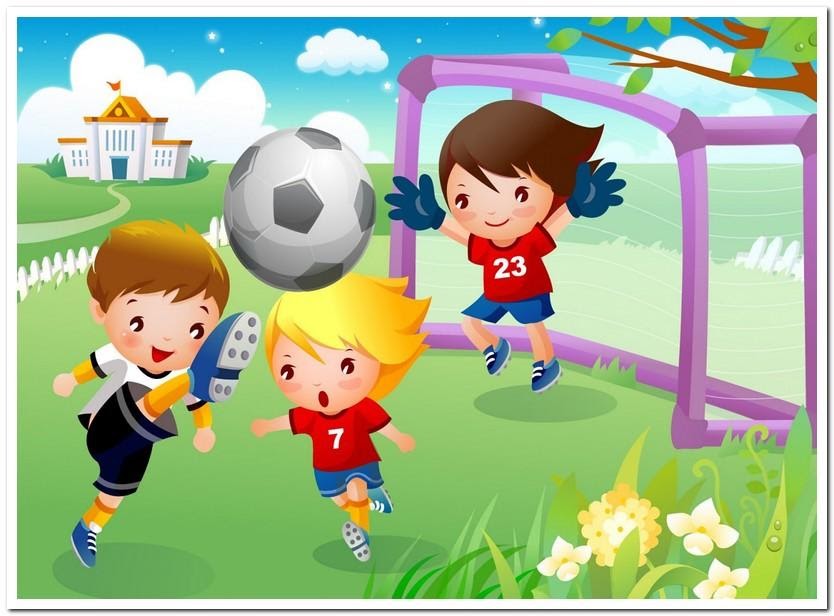 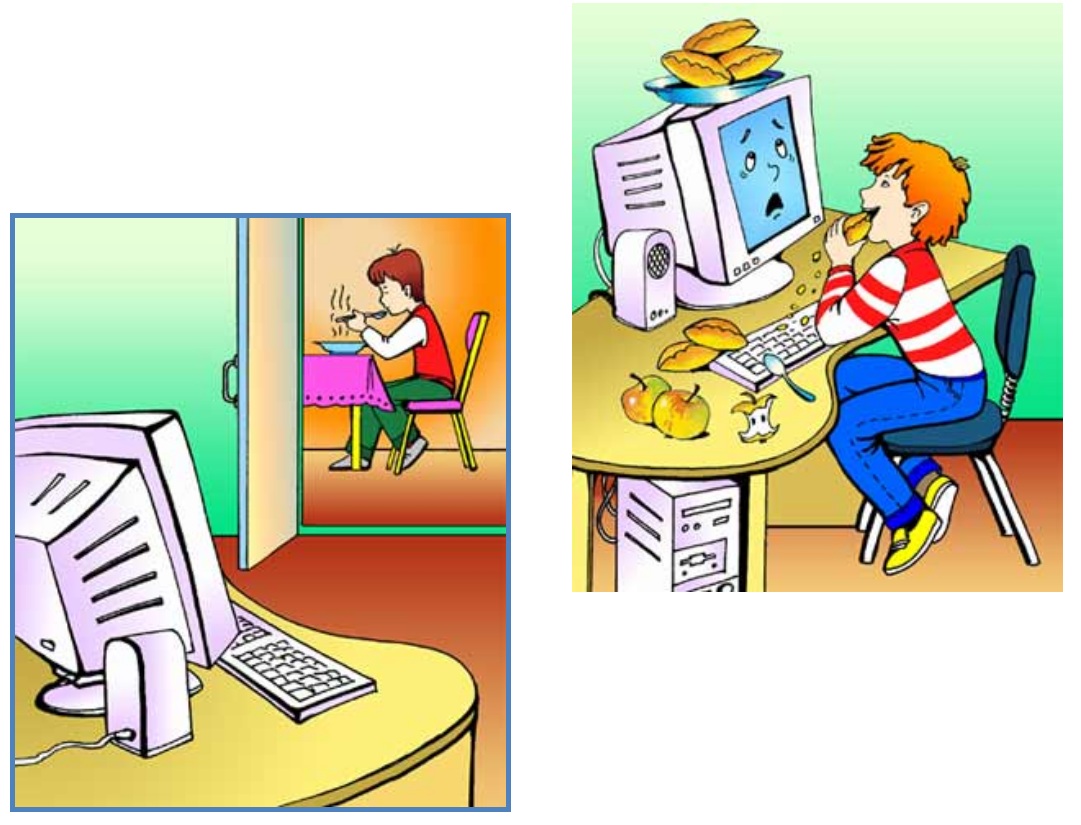 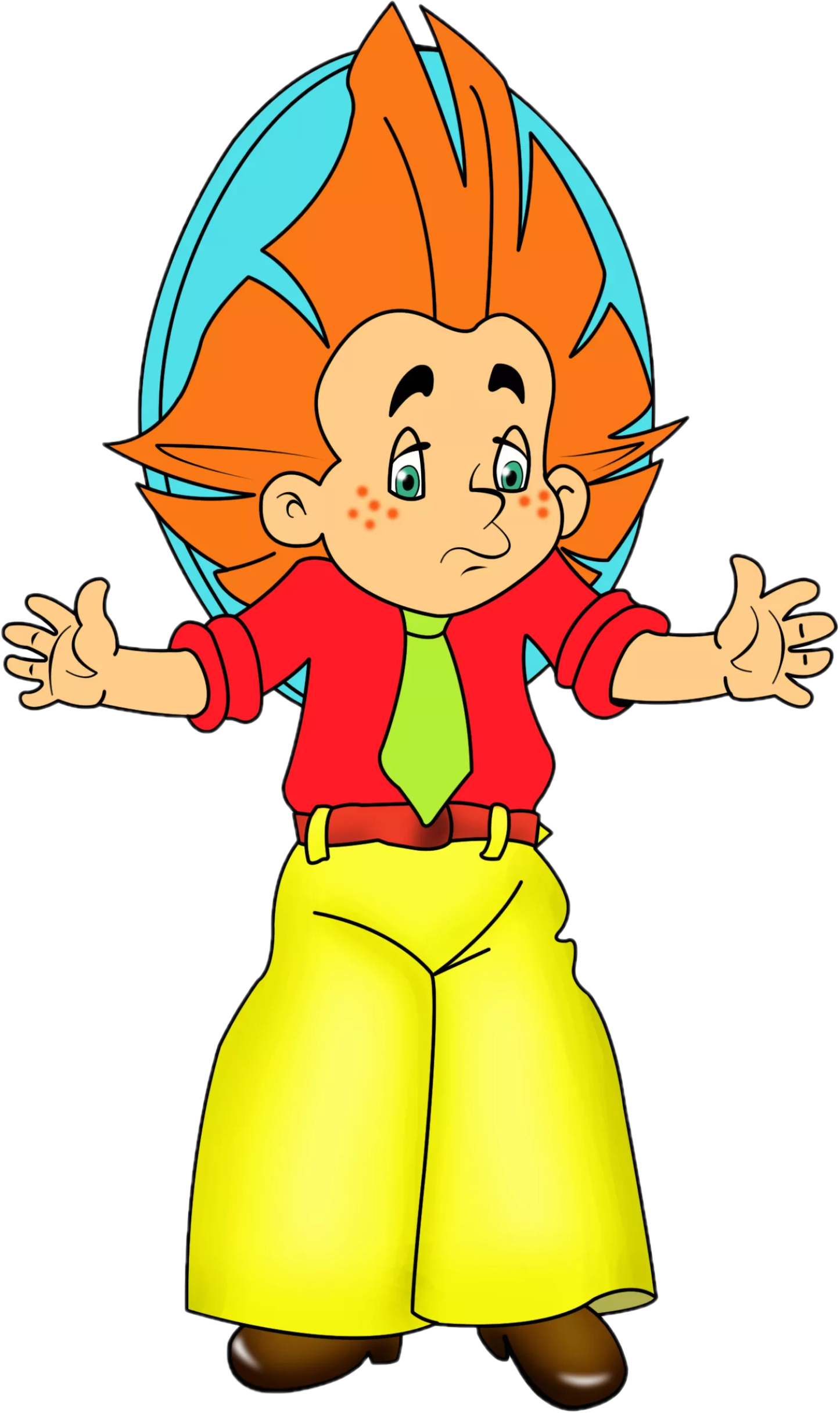 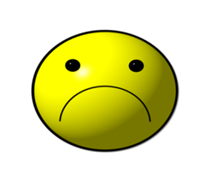 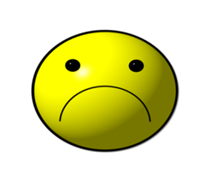 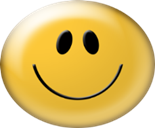 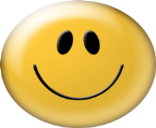 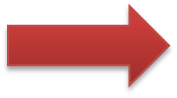 Меню
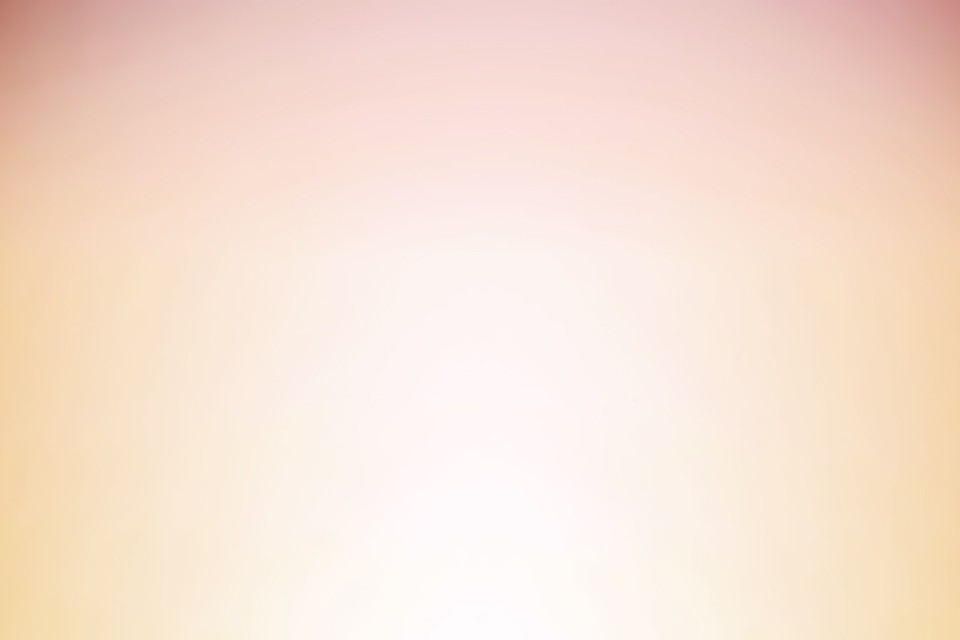 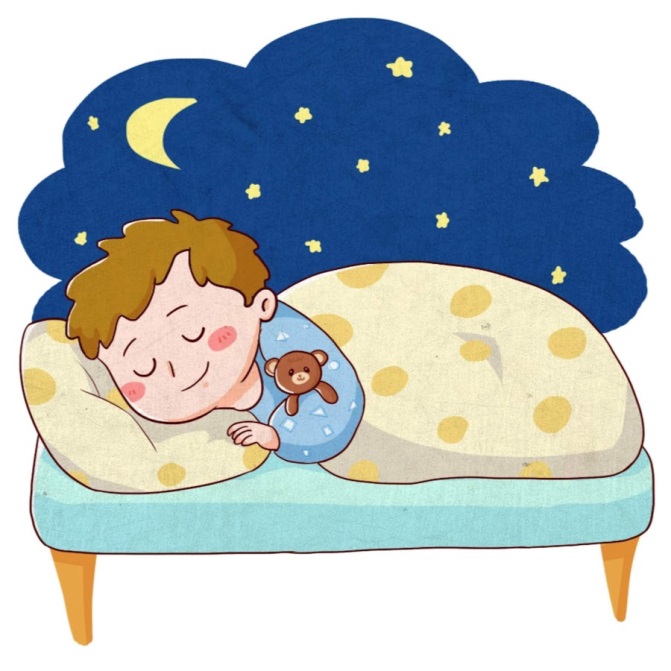 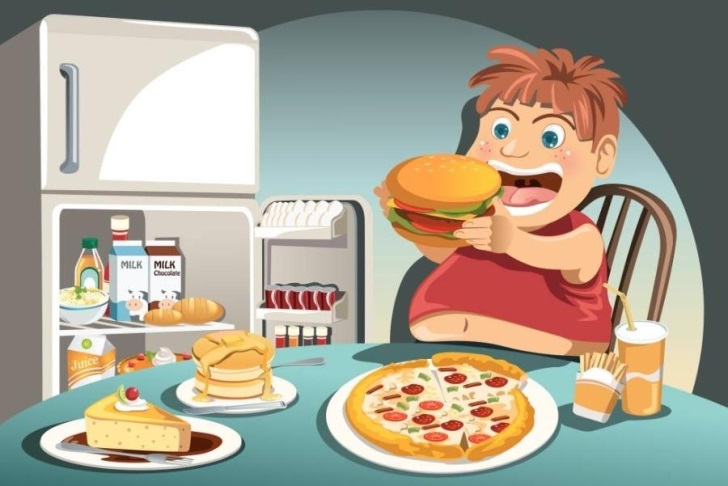 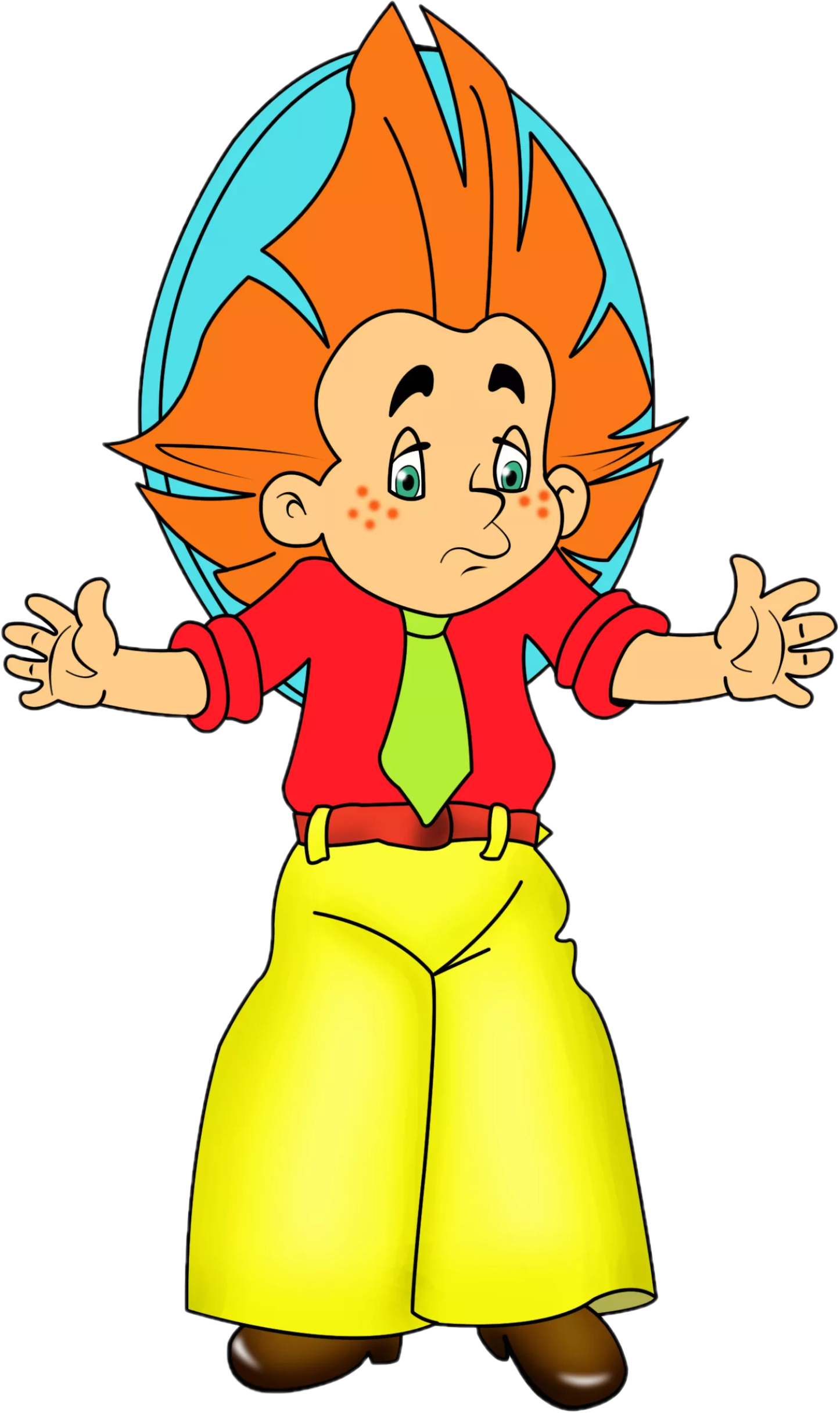 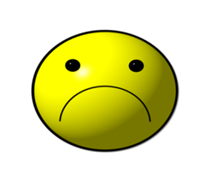 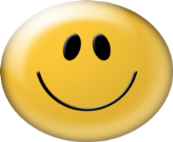 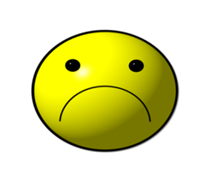 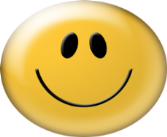 Меню
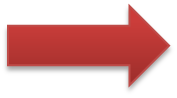 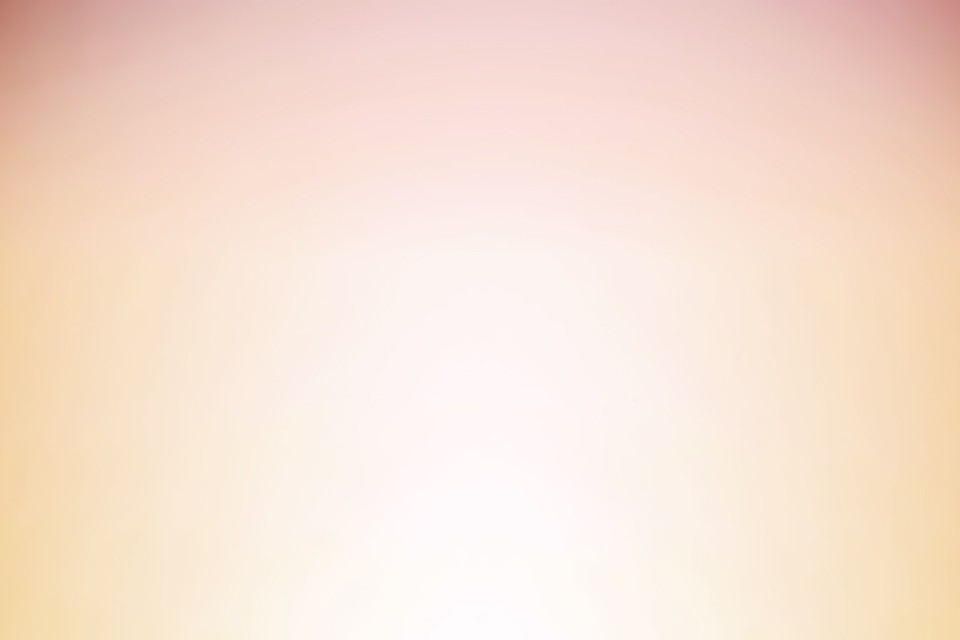 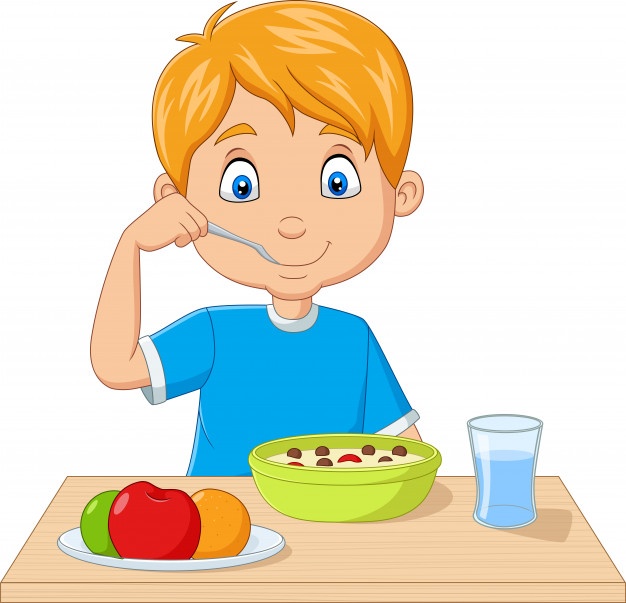 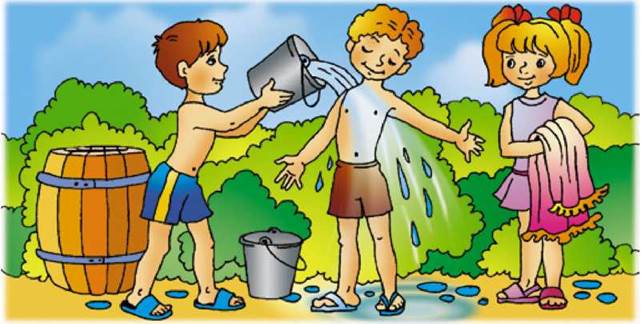 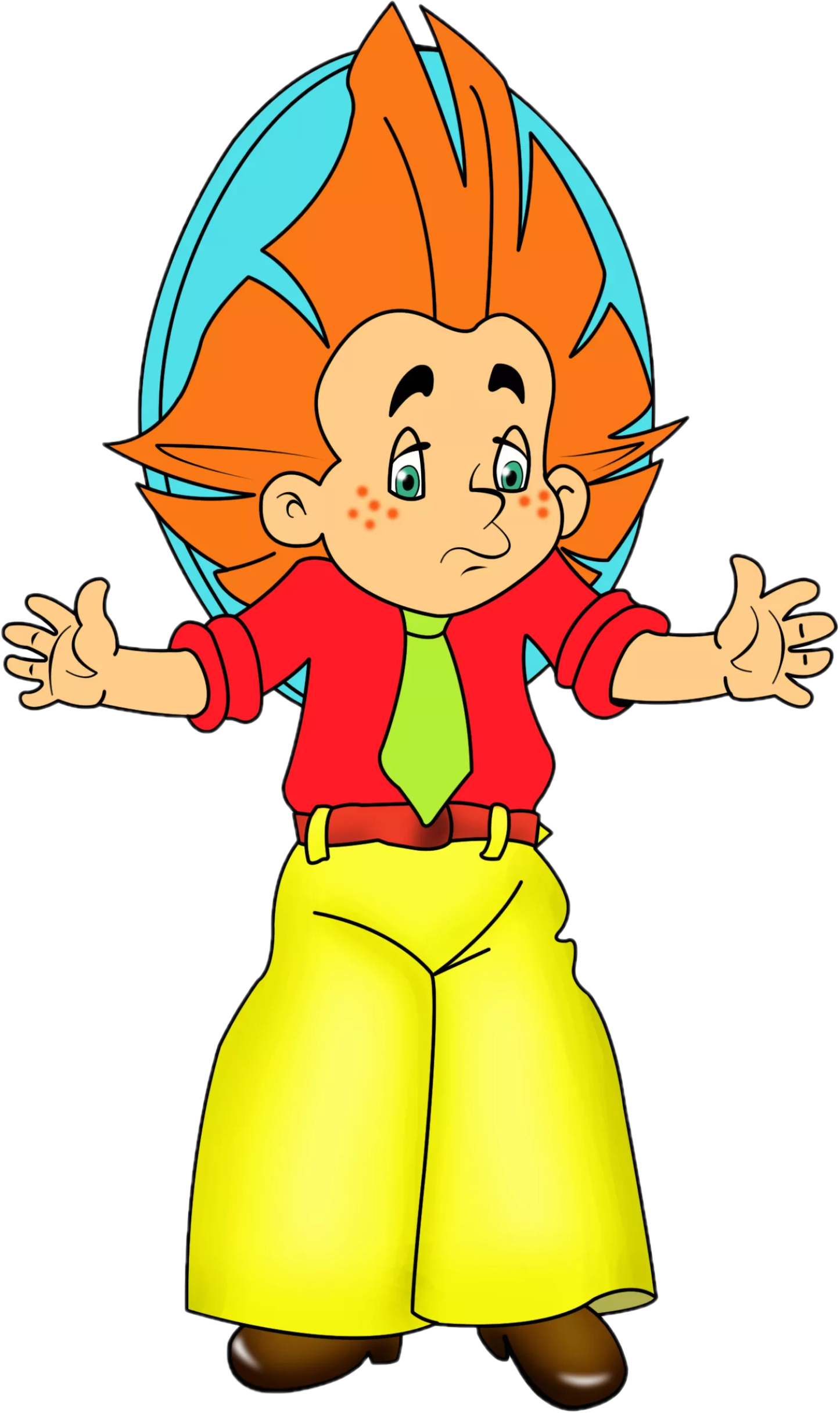 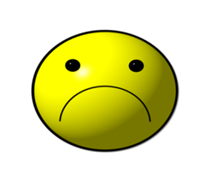 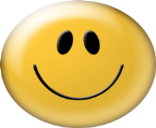 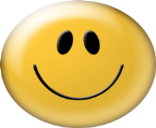 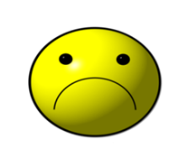 Меню
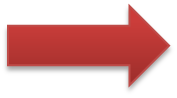 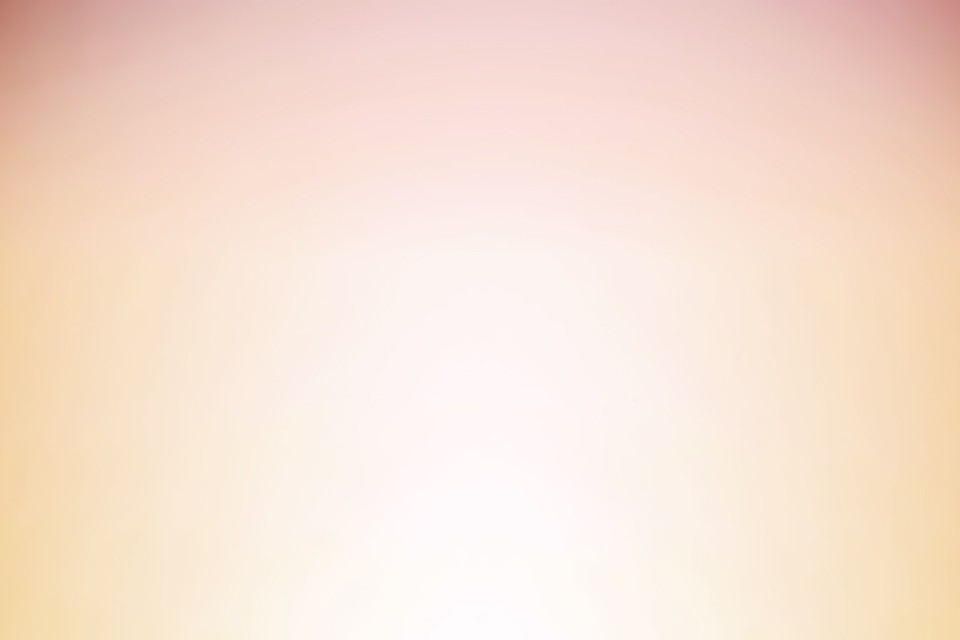 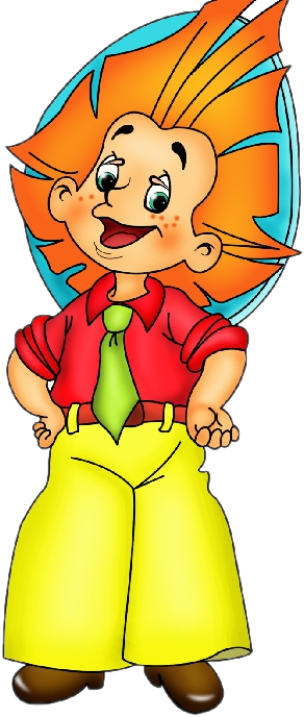 Спасибо за помощь!